Nick Wilson
Swearing as a Leadership Tool
Cardiff University
Wales
Victoria University of Wellington
New Zealand

nick.wilson@vuw.ac.nz
Introduction
Functions of swearing

Methodology

Meanings

Quantitative analysis

Qualitative analysis
Functions of swearing
Emphasis – an emphatic intensifier par excellence
McEnery & Xiao  2004

Solidarity/group membership – swearing occurs more among friends
Daly et al 2004
Stapleton  2003

Insults/offense – different people judge swearing to be more or less offensive
Jay & Janschewitz 2008
Methodology
Amateur rugby team in New Zealand

Data collected over one year
Ethnography
Match-days and training sessions

Swearing noticeable as high frequency

Swearing is unmarked
Match Day
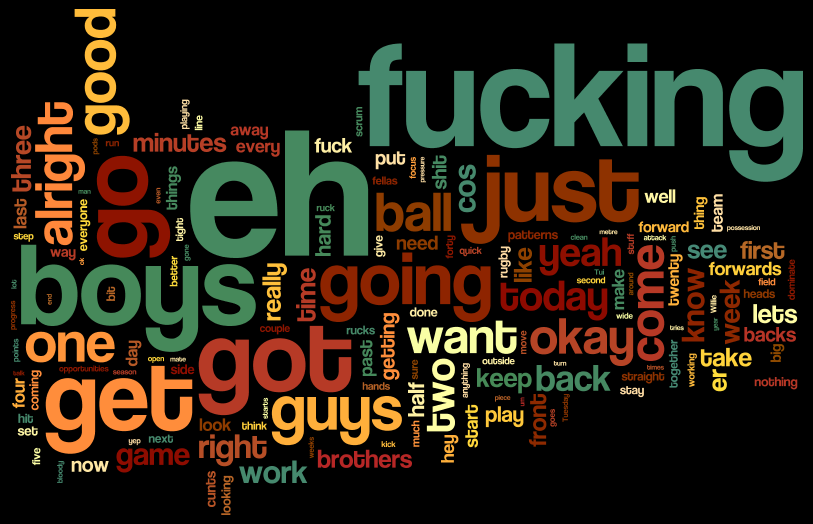 Training Session
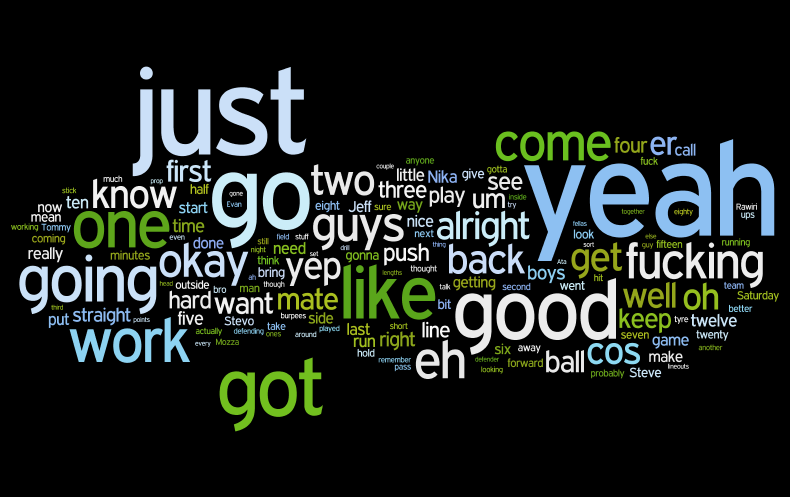 Swearing in the rugby corpus
Local Meaning and Indexicality
High frequency swearing
Masculinity
In-group membership
Youth
Rugby stereotype
Communicative Events
Frontstage and backstage
Main speakers
Player-dominated 
Coach-dominated
Mixed
Function
Swearing by event (match/training)
Swearing by event (frontstage/backstage)
Swearing by event (coach/player/mixed)
Leadership Roles
Coaches
Head Coach
Assistant Coach

Captains
Captain
Co-captain
Vice-captain
Styles of Leadership Discourse
Functions of Swearing
Jon – Half-time
we’ve got the tools it’s just us 
alright boys 
fucking heads up boys 
heads up this in our grasp eh? 
ten eight-
er twenty eight’s nothing fucking nothing
Tommo – Half-time
first ten minutes 
when we stuck to our patterns 
we scored two good tries and then we just dropped our level 
dropped to these guys’ level 
for coming in from the side .. stupid fucking cheap shots 
get that shit out of the game there’s no fucking place for it here
 .. ok?
Parky – Half-time
let’s do our own bloody jobs first forget about the talk .. 
do our jobs and then work .. 
the second thing is 
WORK your arse off off the ball okay?
Criticism
Advice/Directive
Encouragement
Swearing by Speaker and Event
Speaker and Speech Act
Engendering Solidarity
Swearing as a Leadership Tool
Used to motivate
Used to signal group membership
Used to engender solidarity
Used to criticise



A local practice used as a leadership tool
Daly, Nicola, Janet Holmes, Jonathan Newton and Maria Stubbe. 2004. Expletives as solidarity signals in FTAs on the factory floor. Journal of Pragmatics 36: 945–964.
Jay, Timothy and Kristin Janschewitz. 2008. The pragmatics of swearing. Journal of Politeness Research. Language, Behaviour, Culture 4: 267–288.
McEnery, Anthony and Zhonghua Xiao. 2004. Swearing in Modern British English: The case of fuck in the BNC. Language and Literature 13: 235–268.
Stapleton, Karyn. 2003. Gender and swearing: A community practice. Women and Language 26: 22–34.